Welcome Unit
Section Ⅳ Discovering Useful Structures—基本句型
WWW.PPT818.COM
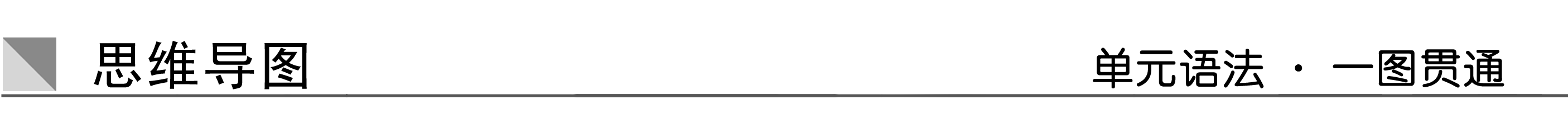 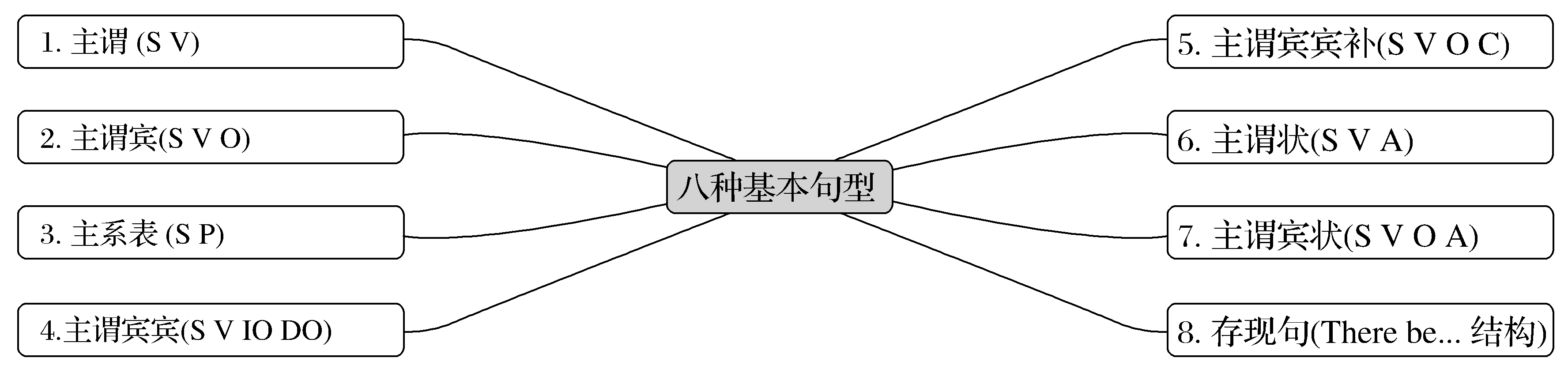 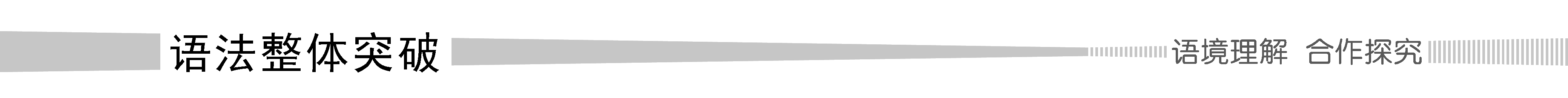 1.主谓(S V)
在此句型中，谓词为不及物动词，不能接宾语，但能表达完整的意义。
The door opened.门开了。
2.主谓宾(S V O)
在此句型中谓词为及物动词或相当于及物动词的短语动词，它必须跟一个宾语，即动作的承受者，才能表达一个完整的意思。
She teaches English.她教英语。
3.主系表(S P)
在此句型中的谓词是系动词，后面必须接表语才能表达完整的意义。
The flower smells sweet.这朵花闻起来很香。
4.主谓宾宾(S V IO DO)
此句型中的谓词带两个宾语(双宾语)，前一个为间接宾语(通常指人)，后一个为直接宾语(通常指物)。
Mr Smith lent me his car.
→Mr Smith lent his car to me.
史密斯先生把他的车借给了我。
[名师提醒]　句子结构可以是：“主＋谓＋间宾＋直宾”或“主＋谓＋直宾＋to/for＋间宾”。
5.主谓宾宾补(S V O C)
此句型中的谓词是可以带复合宾语的及物动词，也就是说，这些动词除了有一个直接宾语外，还要加上宾语补足语，句子的意义才能完整。
The news made us surprised.
这消息使我们很吃惊。
[名师提醒]　可用下面方法来判断一个及物动词所带的是双宾语还是复合宾语：如果宾语与其后的成分之间存在着逻辑上的主谓或主表关系，则该动词接的是复合宾语，否则就是双宾语。
6.主谓状(S V A)
在此句型中，谓词也为不及物动词，但其后必须带有状语，否则结构不全，意义不完整。
They lived in Beijing.他们住在北京。
7.主谓宾状(S V O A)
在此句型中，谓词是及物动词，其后不但必须有宾语，而且宾语之后必须带状语，否则结构不全，意义不明确。
She put all the books on the desk.
她把所有的书都放在桌上了。
8.存现句(There be...结构)
英语表示某时某处存在某物/某人时，常用There＋be...结构。其基本句型是“there＋be＋主语＋其他(状语、定语等)”。
There is a small pool at the foot of the mountain.
山脚下有一个小池塘。
[名师提醒]　There在该结构中是个引导词，本身无词义。动词be是谓词，有时态变化，也可与情态动词连用。动词be要和后面的就近的主语取得单复数方面的一致。
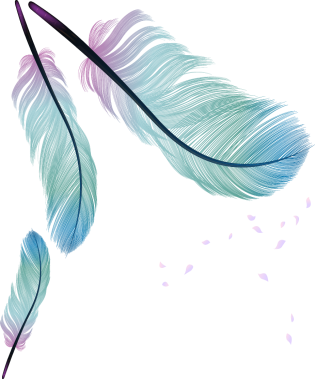